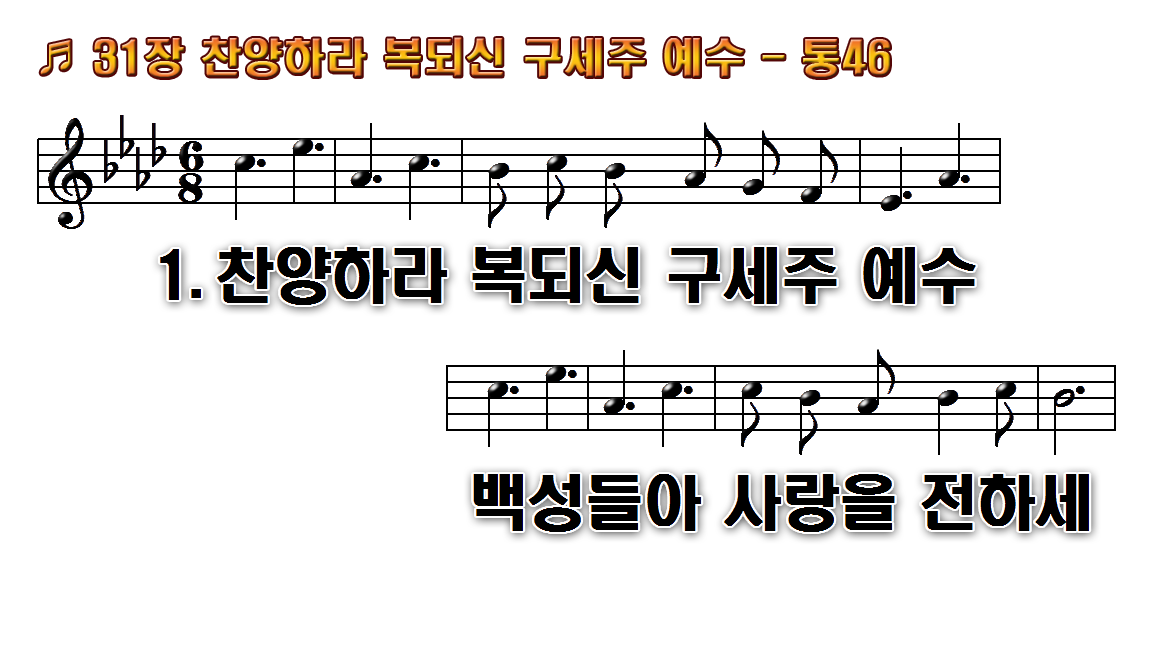 1.찬양하라 복되신 구세주 예수
2.찬양하라 복되신 구세주 예수
3.찬양하라 복되신 구세주 예수
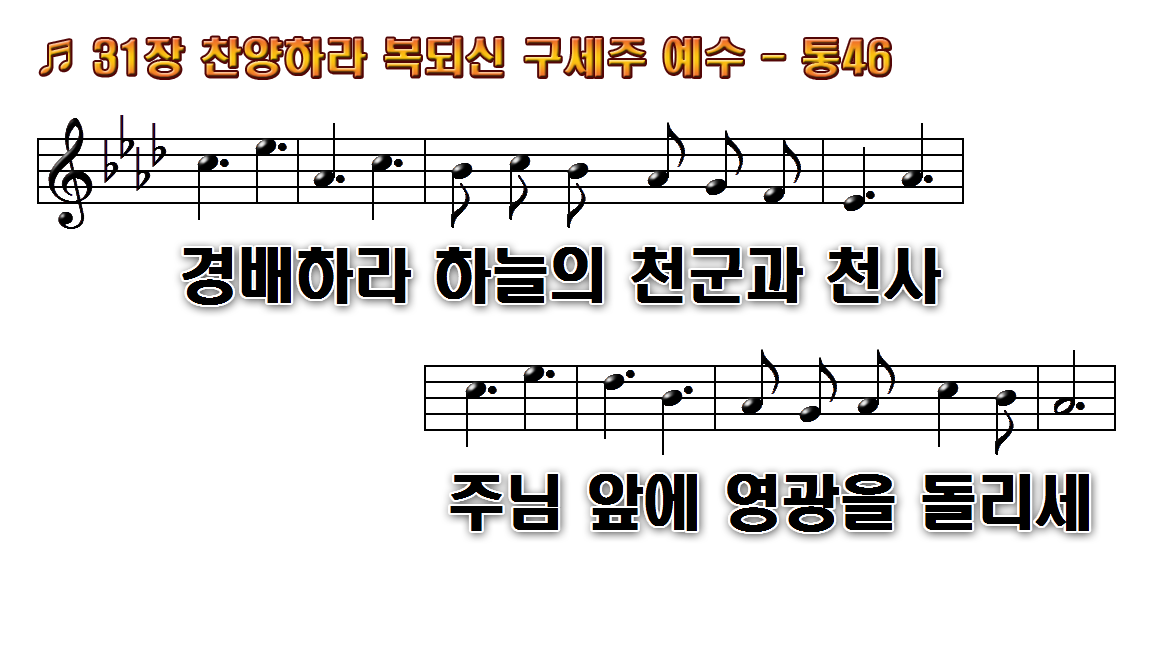 1.찬양하라 복되신 구세주 예수
2.찬양하라 복되신 구세주 예수
3.찬양하라 복되신 구세주 예수
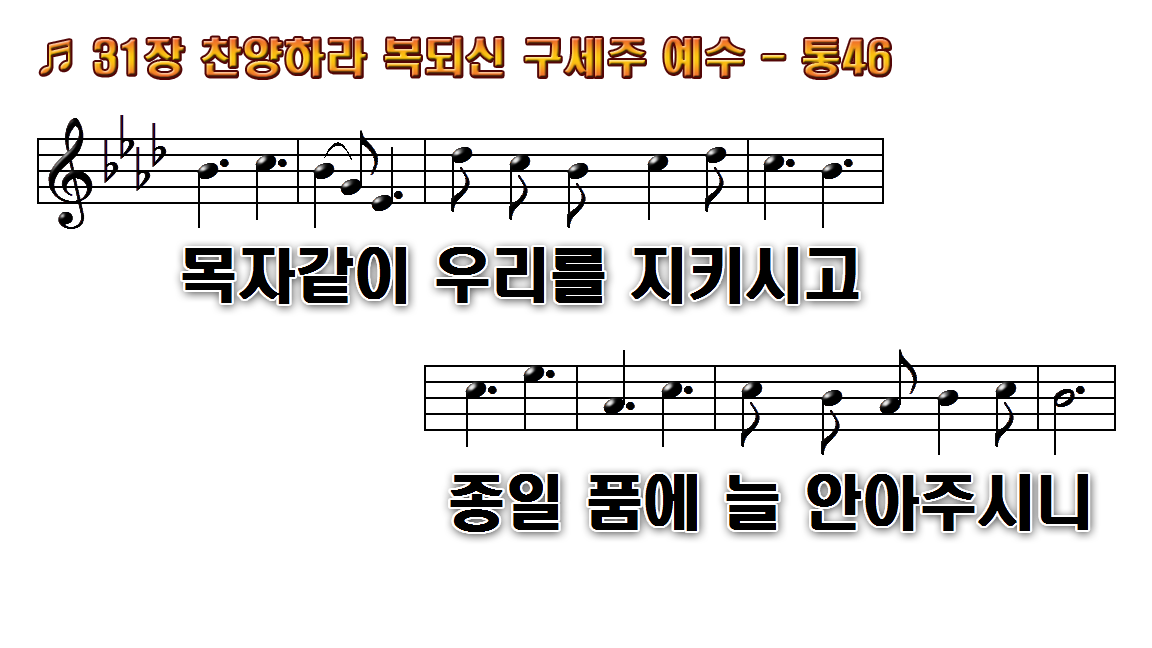 1.찬양하라 복되신 구세주 예수
2.찬양하라 복되신 구세주 예수
3.찬양하라 복되신 구세주 예수
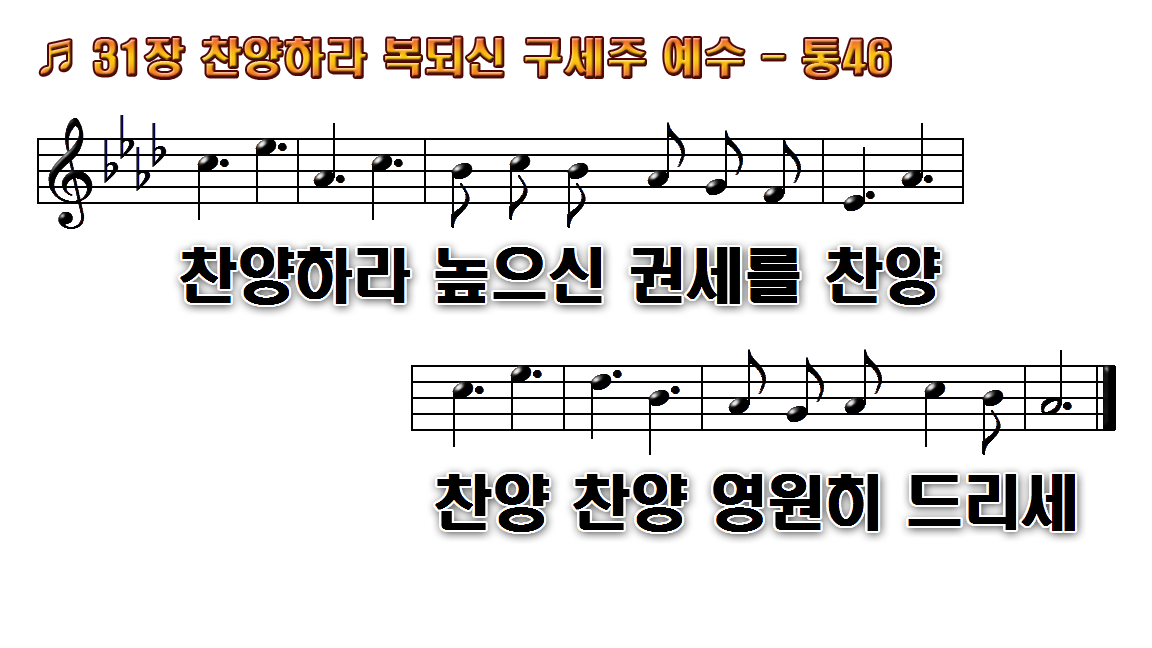 1.찬양하라 복되신 구세주 예수
2.찬양하라 복되신 구세주 예수
3.찬양하라 복되신 구세주 예수
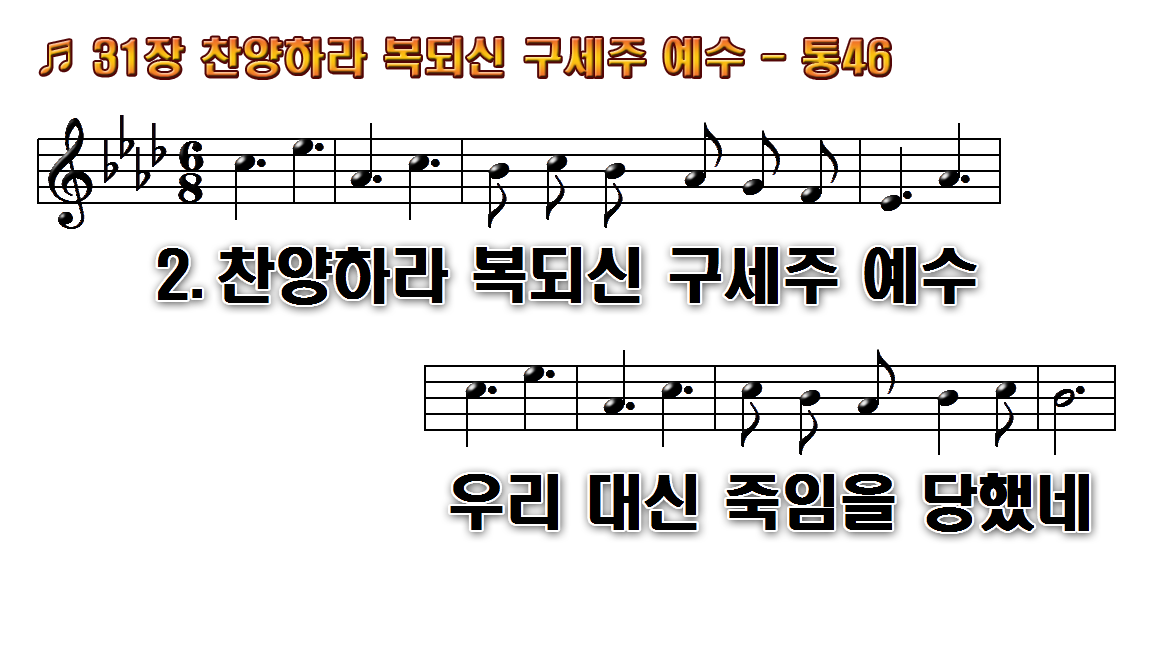 1.찬양하라 복되신 구세주 예수
2.찬양하라 복되신 구세주 예수
3.찬양하라 복되신 구세주 예수
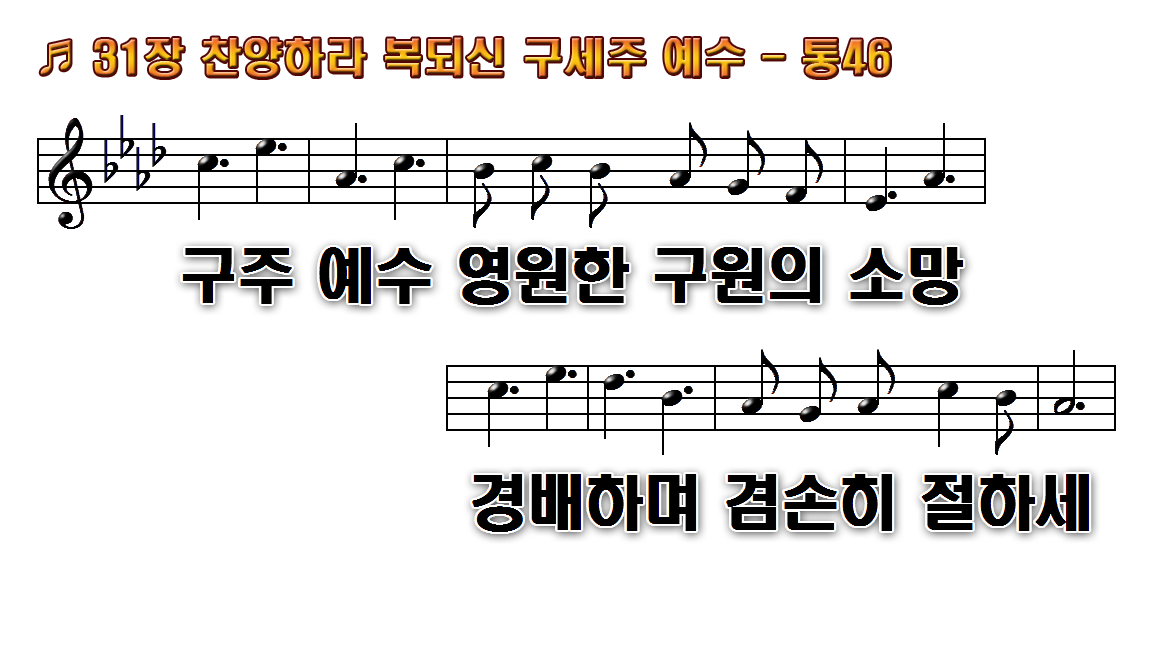 1.찬양하라 복되신 구세주 예수
2.찬양하라 복되신 구세주 예수
3.찬양하라 복되신 구세주 예수
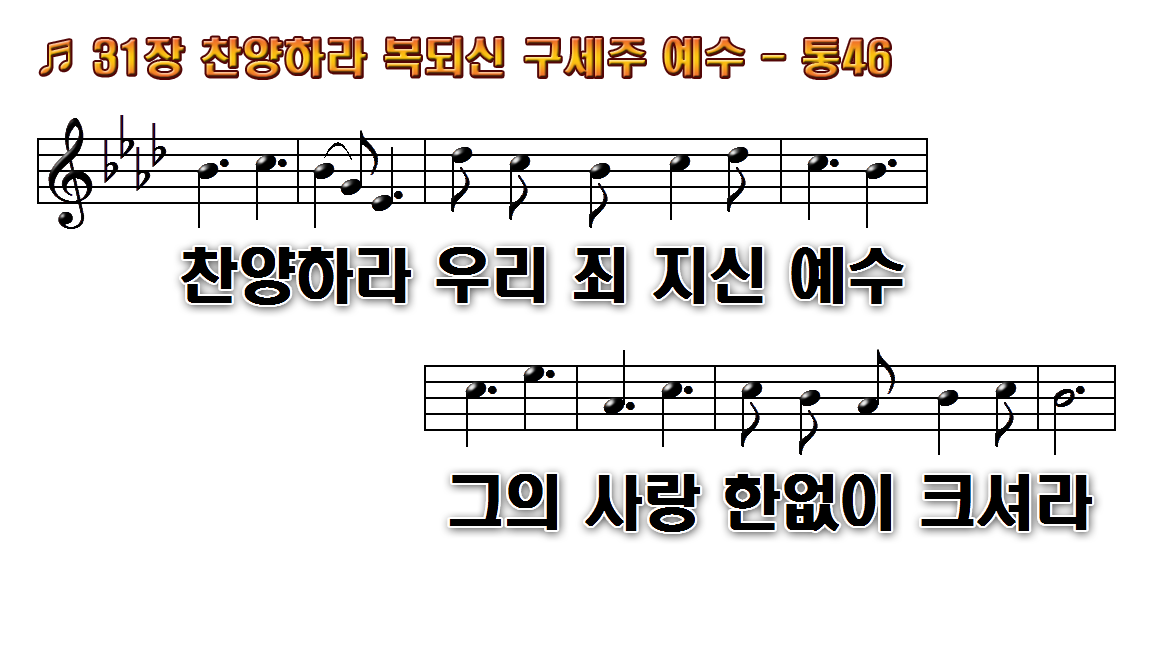 1.찬양하라 복되신 구세주 예수
2.찬양하라 복되신 구세주 예수
3.찬양하라 복되신 구세주 예수
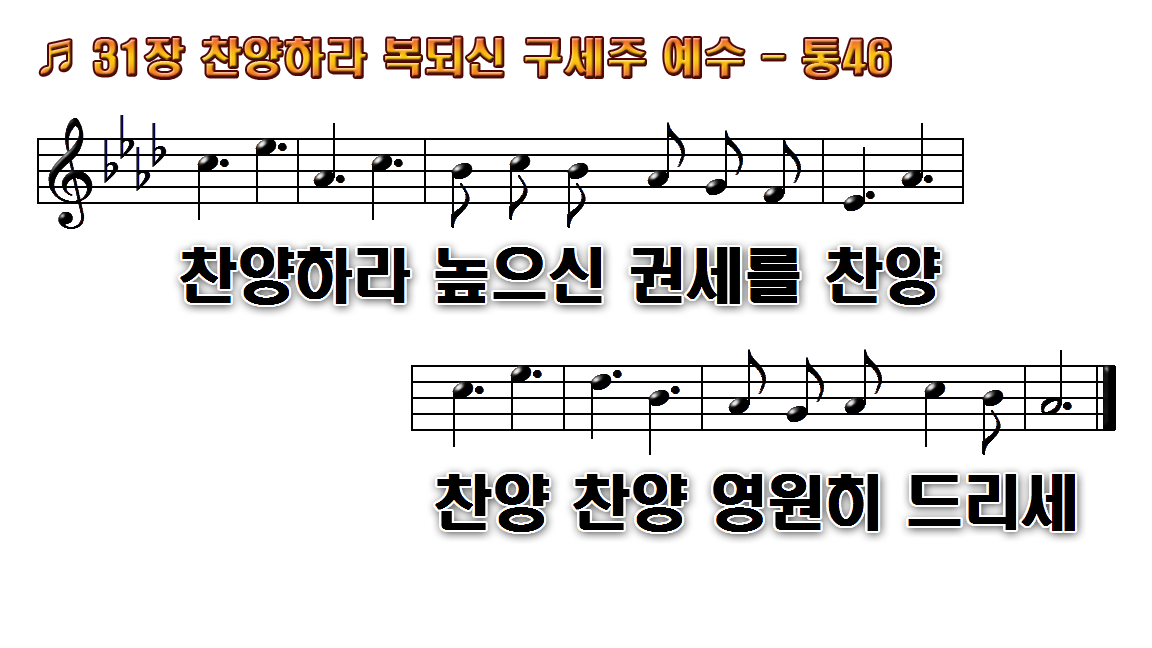 1.찬양하라 복되신 구세주 예수
2.찬양하라 복되신 구세주 예수
3.찬양하라 복되신 구세주 예수
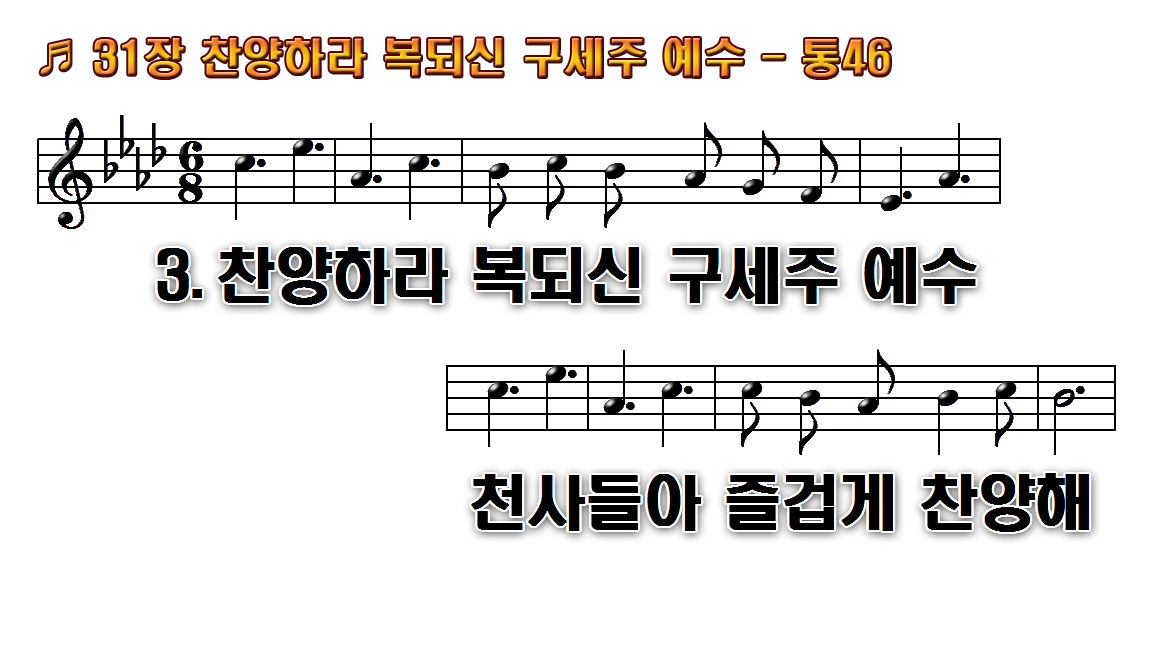 1.찬양하라 복되신 구세주 예수
2.찬양하라 복되신 구세주 예수
3.찬양하라 복되신 구세주 예수
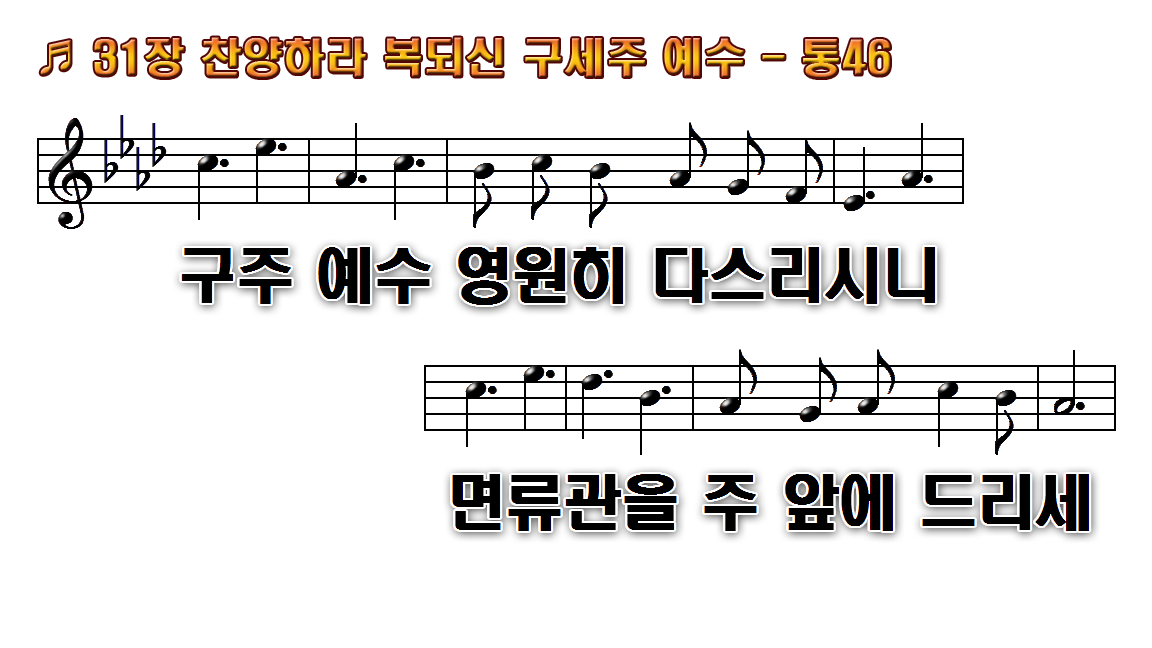 1.찬양하라 복되신 구세주 예수
2.찬양하라 복되신 구세주 예수
3.찬양하라 복되신 구세주 예수
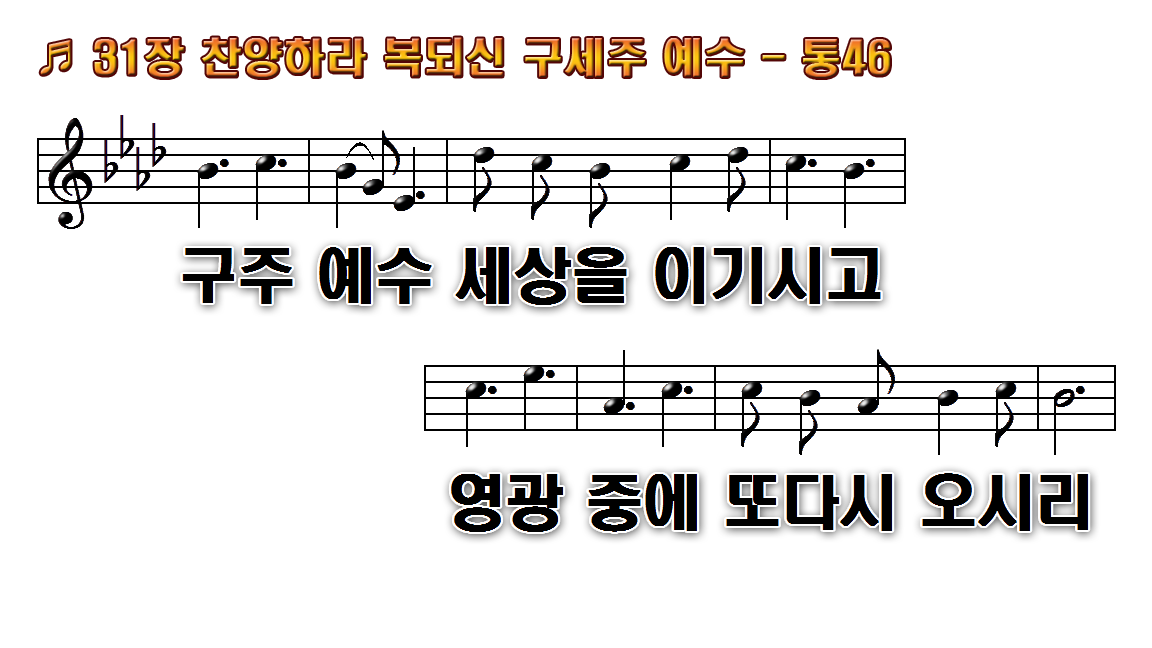 1.찬양하라 복되신 구세주 예수
2.찬양하라 복되신 구세주 예수
3.찬양하라 복되신 구세주 예수
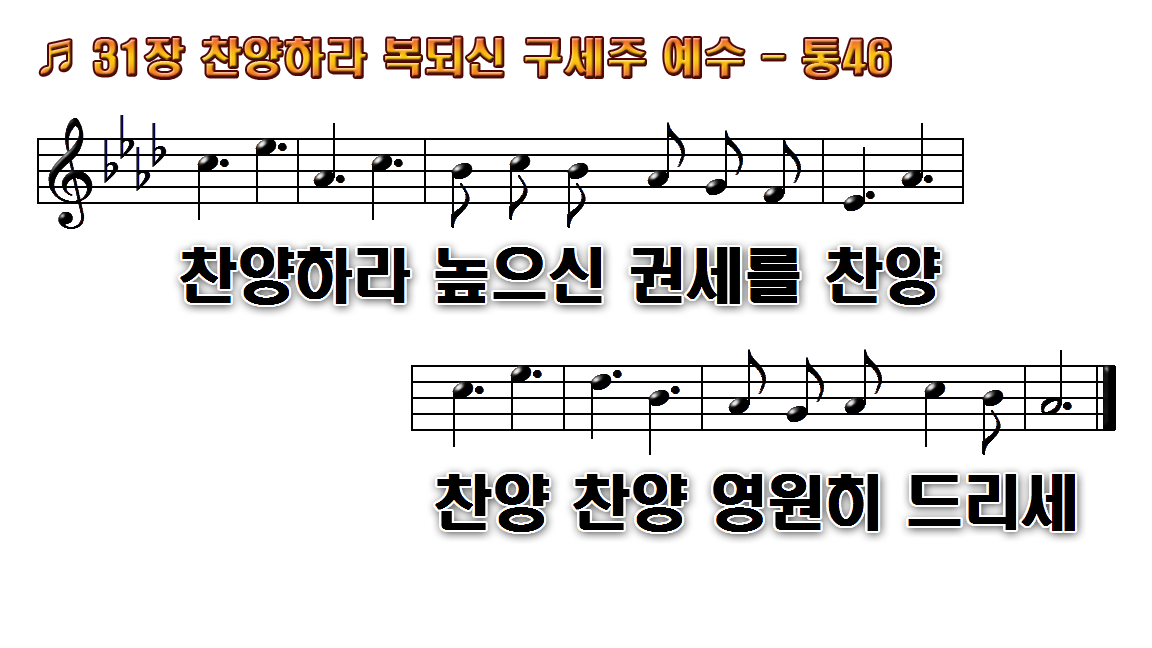 1.찬양하라 복되신 구세주 예수
2.찬양하라 복되신 구세주 예수
3.찬양하라 복되신 구세주 예수
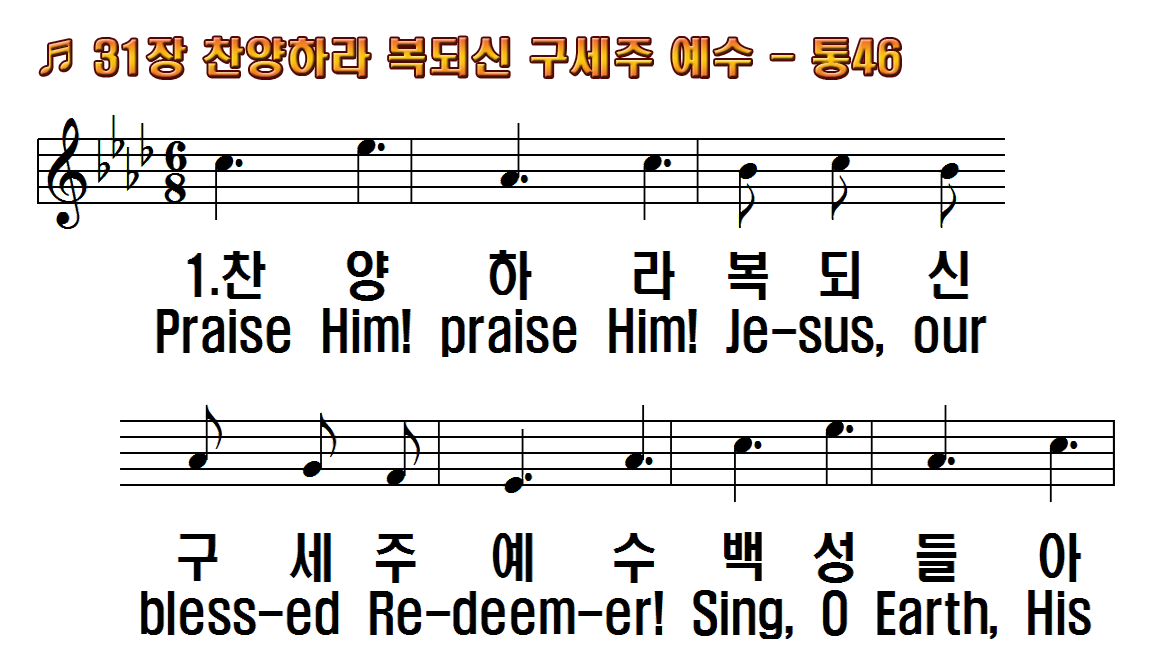 1.찬양하라 복되신 구세주 예수
2.찬양하라 복되신 구세주 예수
3.찬양하라 복되신 구세주 예수
후.찬양하라 높으신 권세를
1.Praise Him! praise Him!
2.Praise Him! praise Him!
3.Praise Him! praise him!
R.Praise Him! praise Him! tell
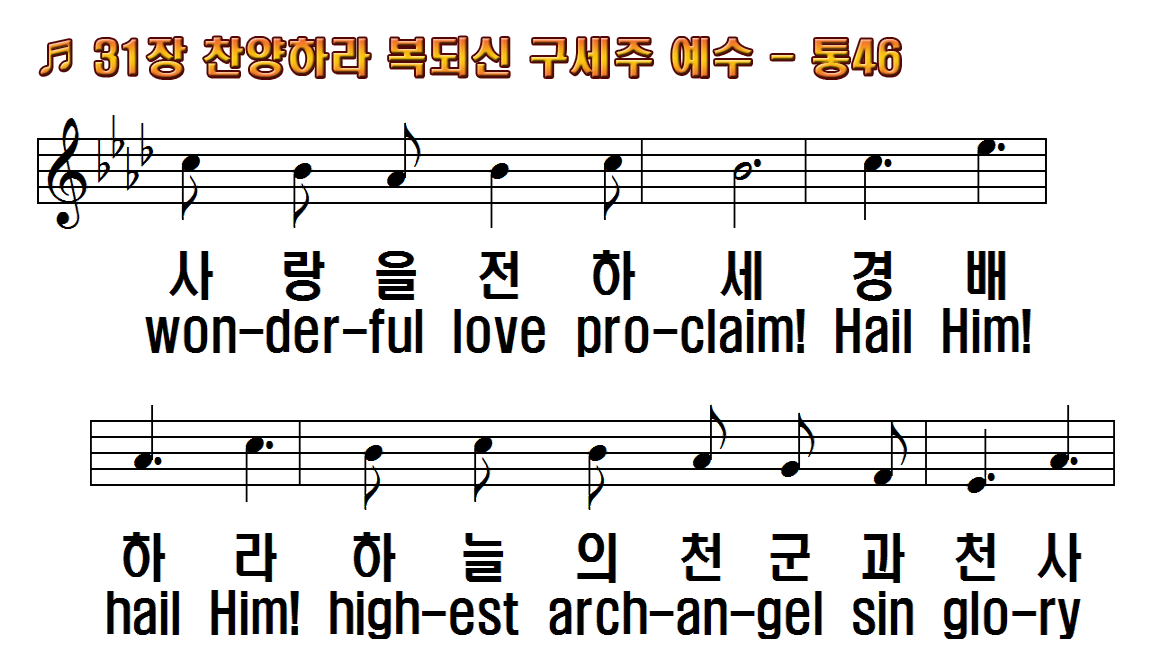 1.찬양하라 복되신 구세주 예수
2.찬양하라 복되신 구세주 예수
3.찬양하라 복되신 구세주 예수
후.찬양하라 높으신 권세를
1.Praise Him! praise Him!
2.Praise Him! praise Him!
3.Praise Him! praise him!
R.Praise Him! praise Him! tell
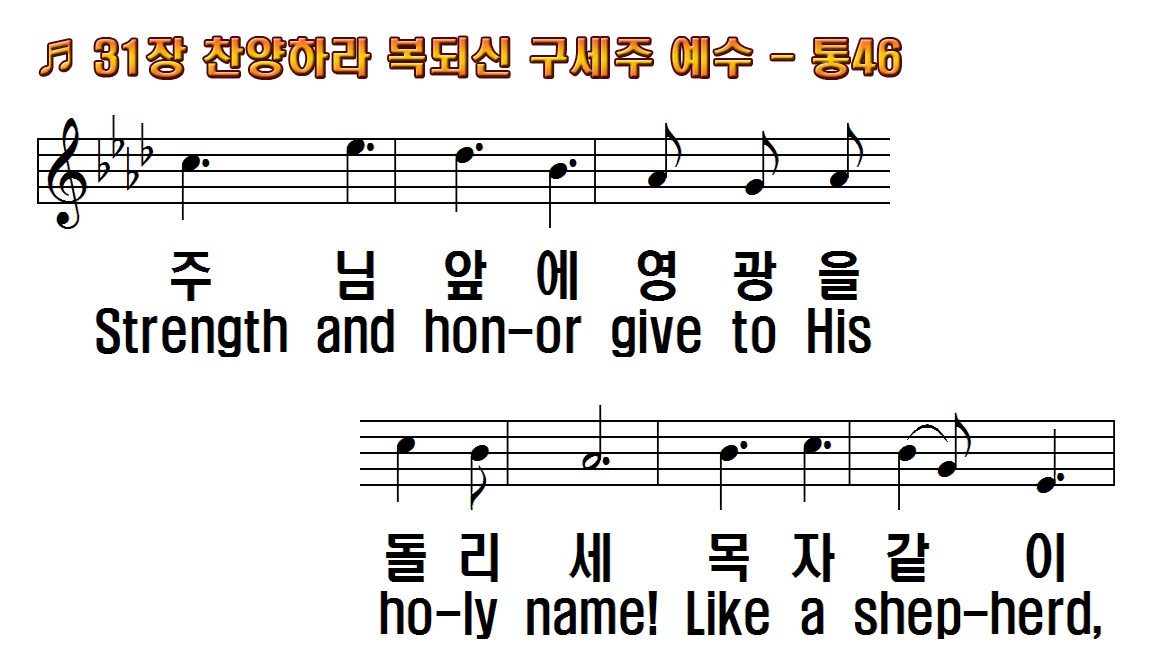 1.찬양하라 복되신 구세주 예수
2.찬양하라 복되신 구세주 예수
3.찬양하라 복되신 구세주 예수
후.찬양하라 높으신 권세를
1.Praise Him! praise Him!
2.Praise Him! praise Him!
3.Praise Him! praise him!
R.Praise Him! praise Him! tell
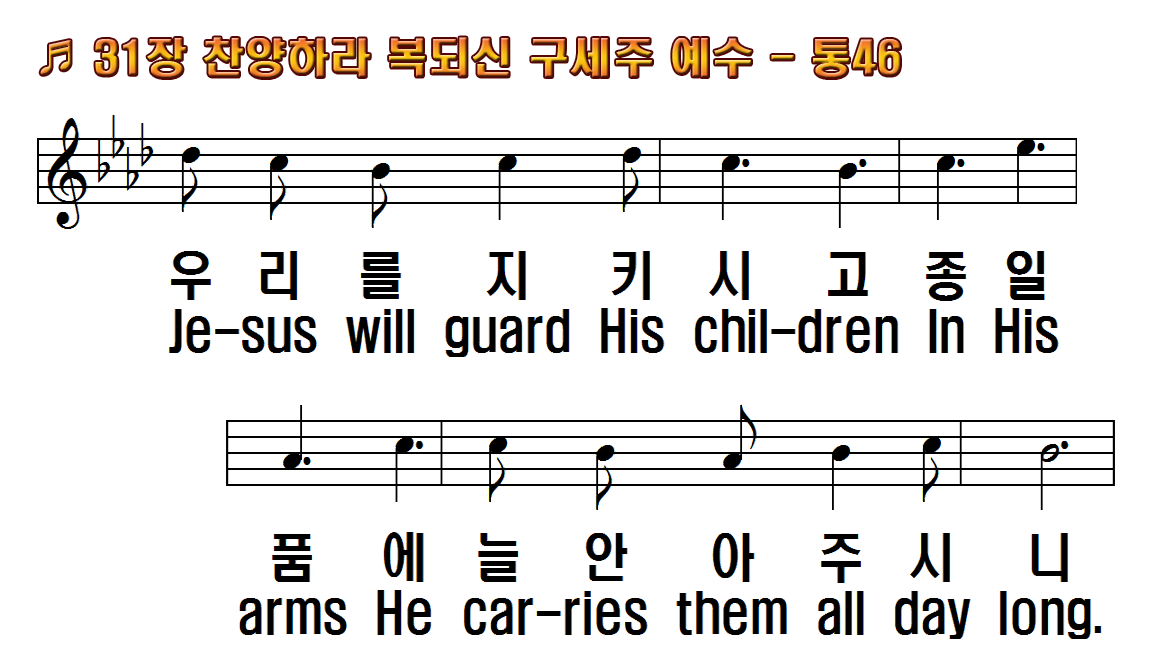 1.찬양하라 복되신 구세주 예수
2.찬양하라 복되신 구세주 예수
3.찬양하라 복되신 구세주 예수
후.찬양하라 높으신 권세를
1.Praise Him! praise Him!
2.Praise Him! praise Him!
3.Praise Him! praise him!
R.Praise Him! praise Him! tell
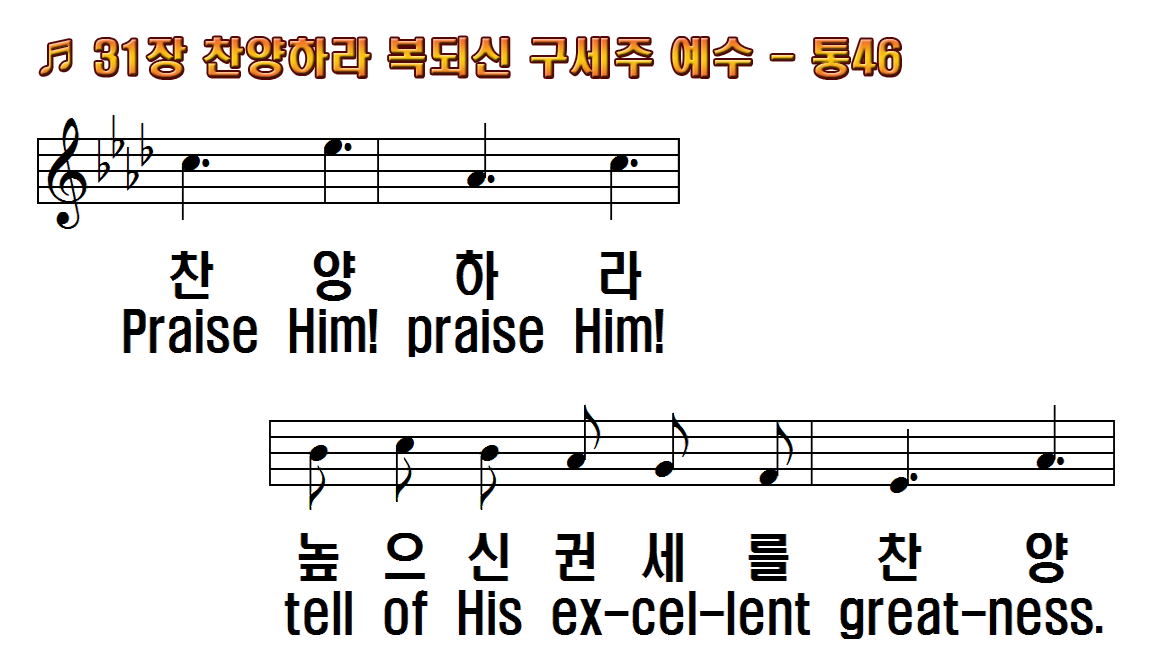 1.찬양하라 복되신 구세주 예수
2.찬양하라 복되신 구세주 예수
3.찬양하라 복되신 구세주 예수
후.찬양하라 높으신 권세를
1.Praise Him! praise Him!
2.Praise Him! praise Him!
3.Praise Him! praise him!
R.Praise Him! praise Him! tell
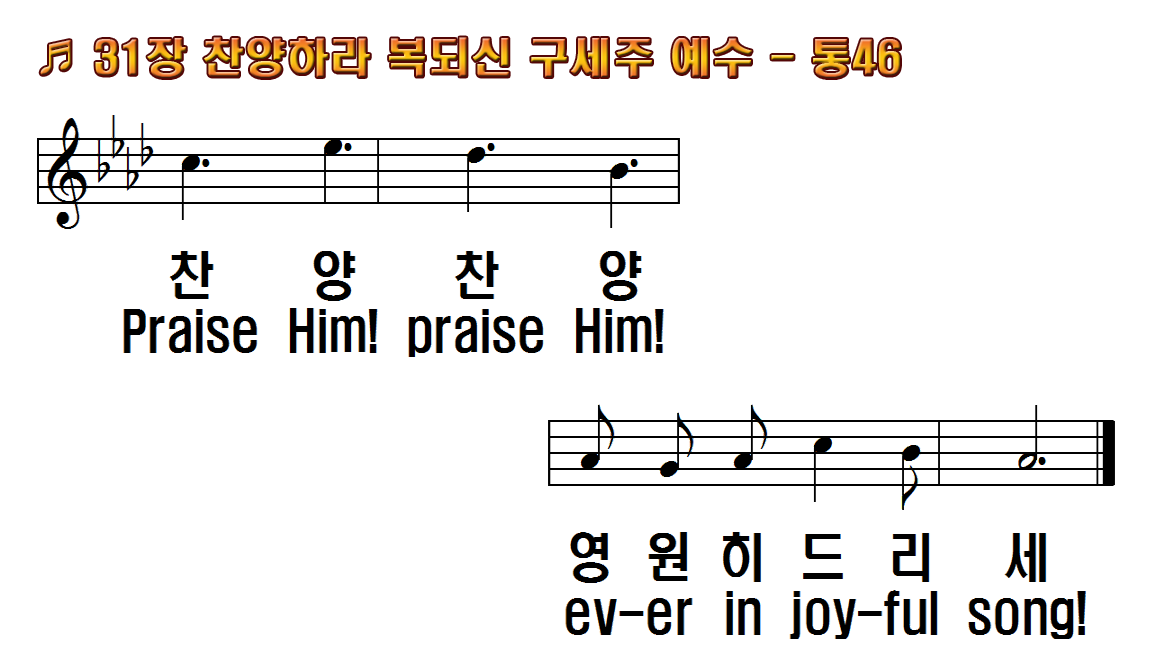 1.찬양하라 복되신 구세주 예수
2.찬양하라 복되신 구세주 예수
3.찬양하라 복되신 구세주 예수
후.찬양하라 높으신 권세를
1.Praise Him! praise Him!
2.Praise Him! praise Him!
3.Praise Him! praise him!
R.Praise Him! praise Him! tell
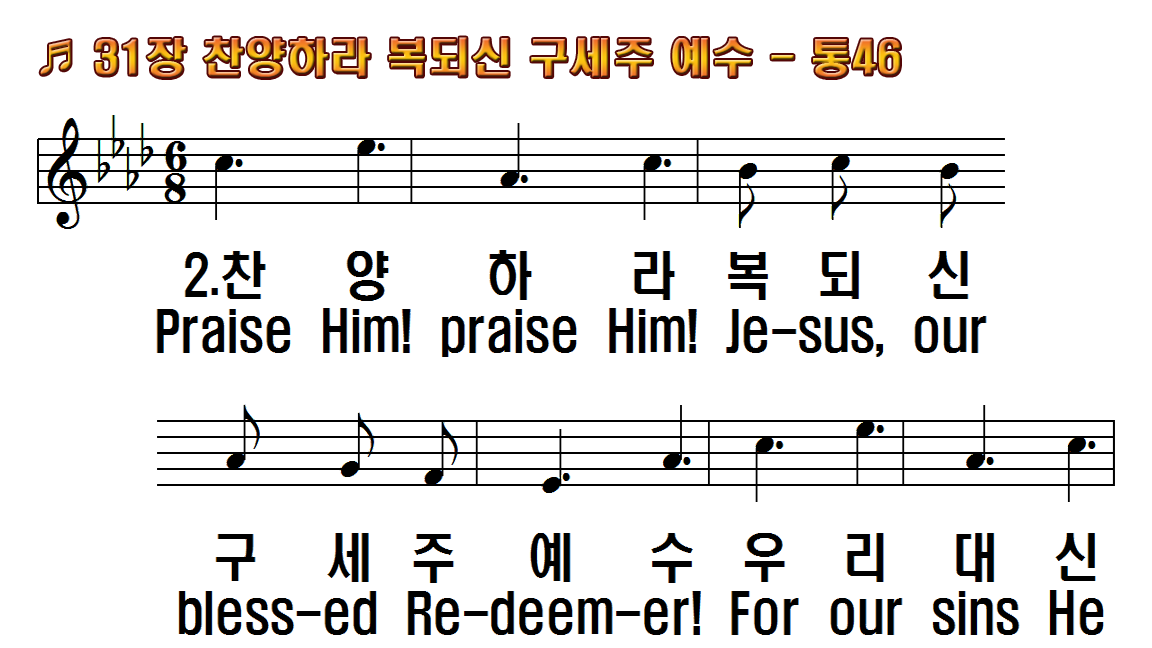 1.찬양하라 복되신 구세주 예수
2.찬양하라 복되신 구세주 예수
3.찬양하라 복되신 구세주 예수
후.찬양하라 높으신 권세를
1.Praise Him! praise Him!
2.Praise Him! praise Him!
3.Praise Him! praise him!
R.Praise Him! praise Him! tell
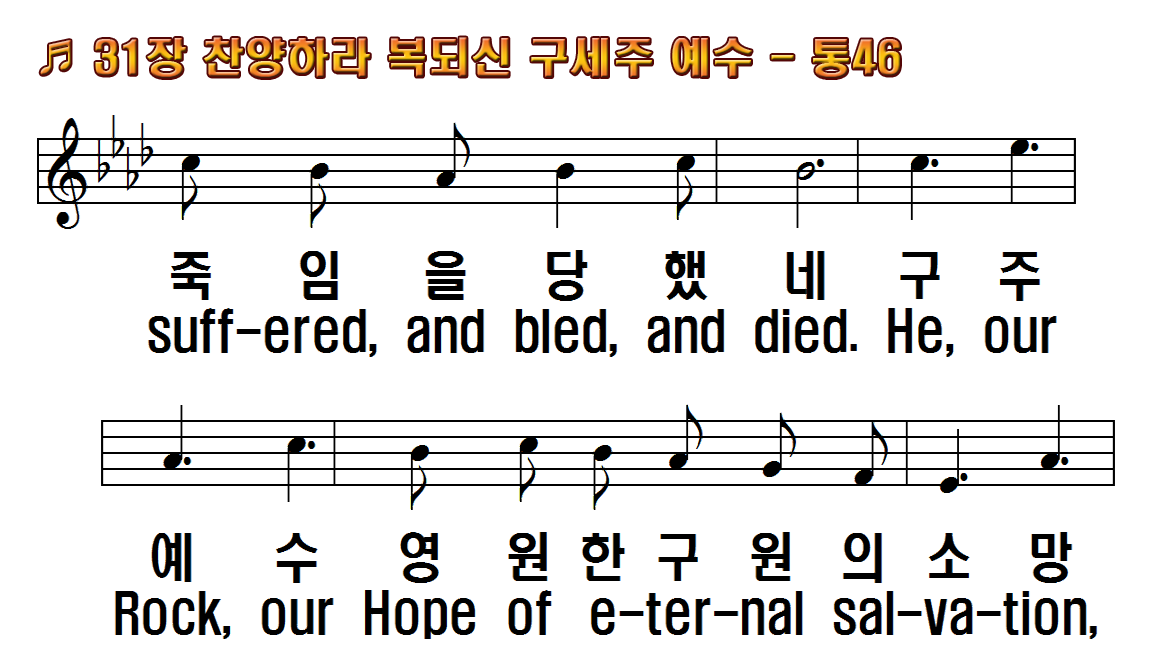 1.찬양하라 복되신 구세주 예수
2.찬양하라 복되신 구세주 예수
3.찬양하라 복되신 구세주 예수
후.찬양하라 높으신 권세를
1.Praise Him! praise Him!
2.Praise Him! praise Him!
3.Praise Him! praise him!
R.Praise Him! praise Him! tell
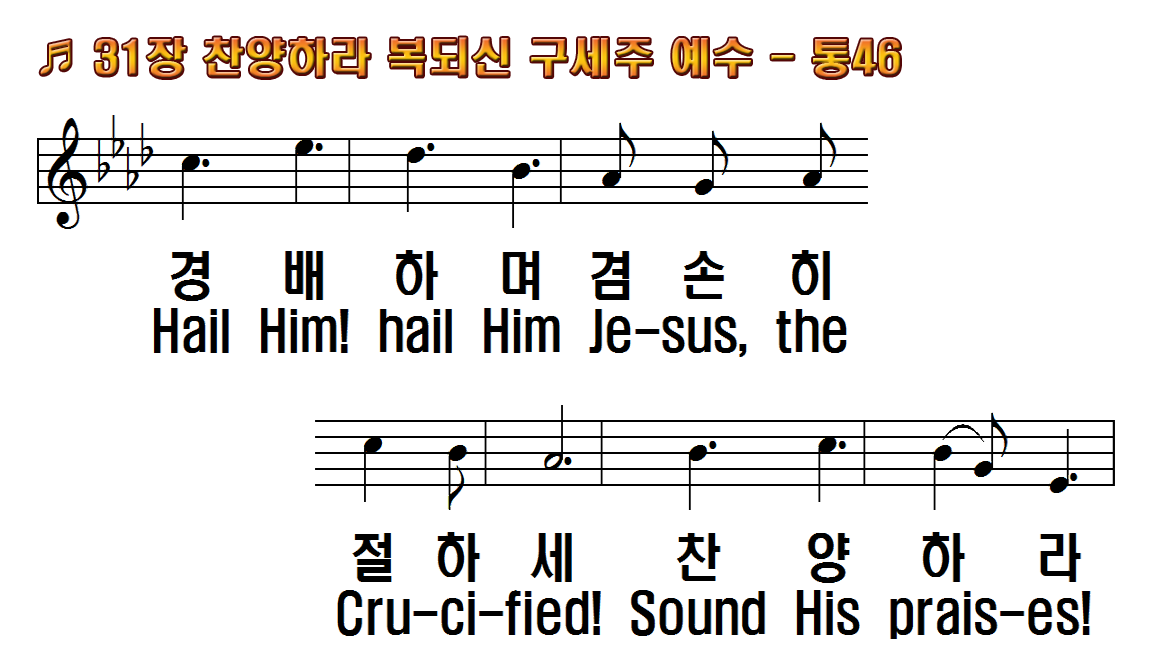 1.찬양하라 복되신 구세주 예수
2.찬양하라 복되신 구세주 예수
3.찬양하라 복되신 구세주 예수
후.찬양하라 높으신 권세를
1.Praise Him! praise Him!
2.Praise Him! praise Him!
3.Praise Him! praise him!
R.Praise Him! praise Him! tell
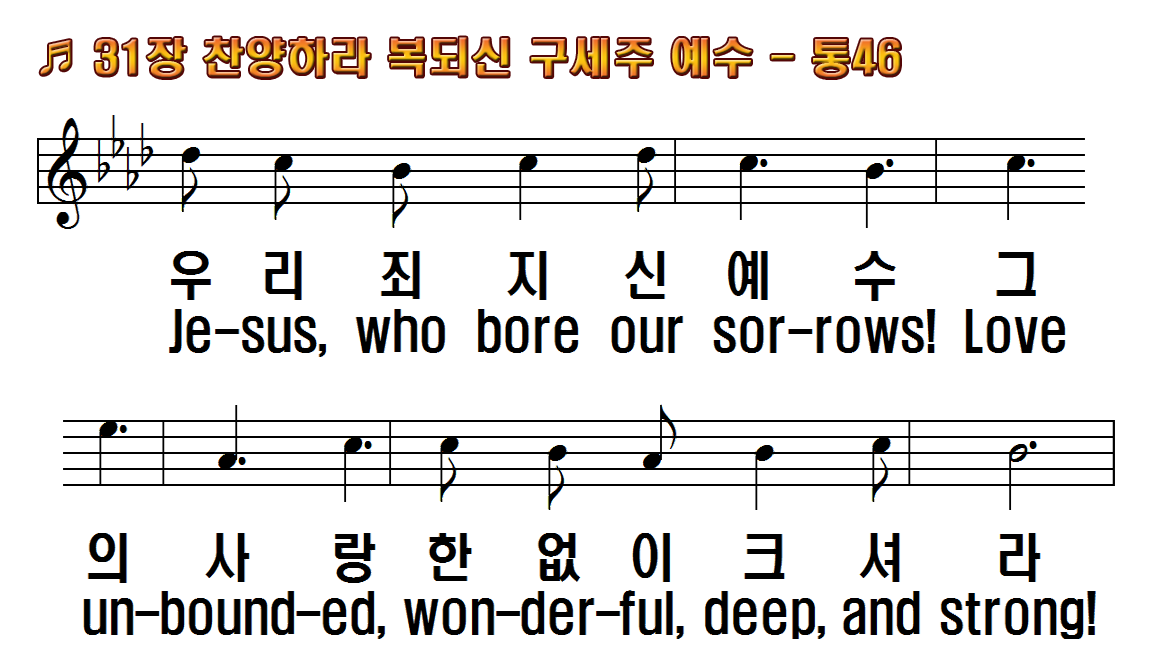 1.찬양하라 복되신 구세주 예수
2.찬양하라 복되신 구세주 예수
3.찬양하라 복되신 구세주 예수
후.찬양하라 높으신 권세를
1.Praise Him! praise Him!
2.Praise Him! praise Him!
3.Praise Him! praise him!
R.Praise Him! praise Him! tell
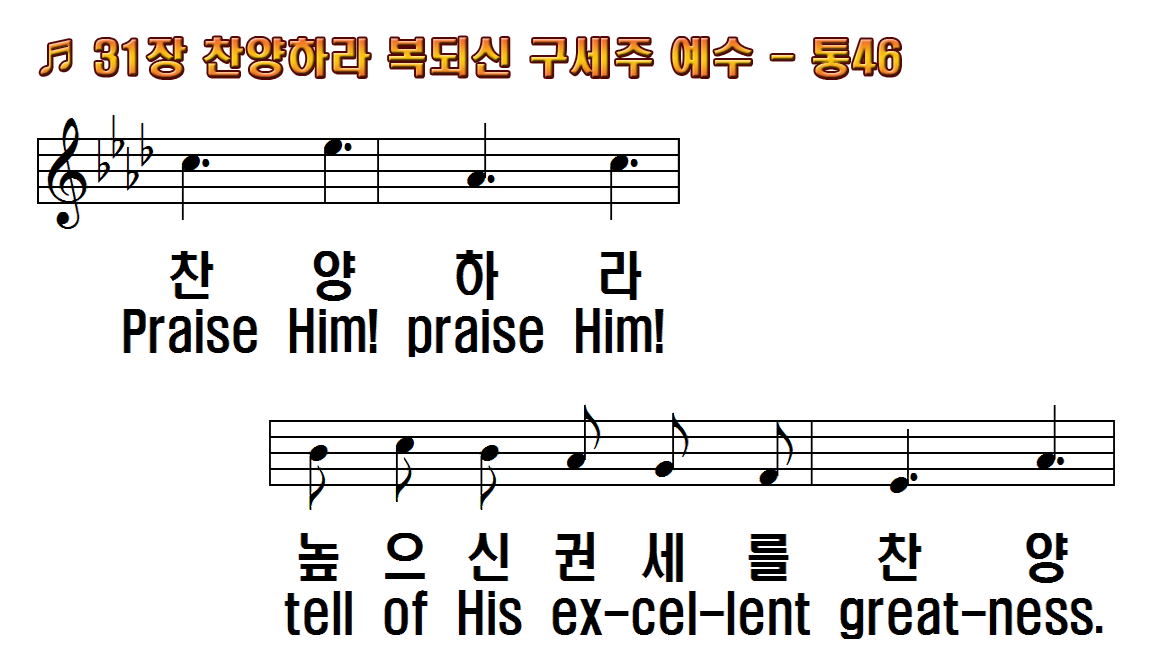 1.찬양하라 복되신 구세주 예수
2.찬양하라 복되신 구세주 예수
3.찬양하라 복되신 구세주 예수
후.찬양하라 높으신 권세를
1.Praise Him! praise Him!
2.Praise Him! praise Him!
3.Praise Him! praise him!
R.Praise Him! praise Him! tell
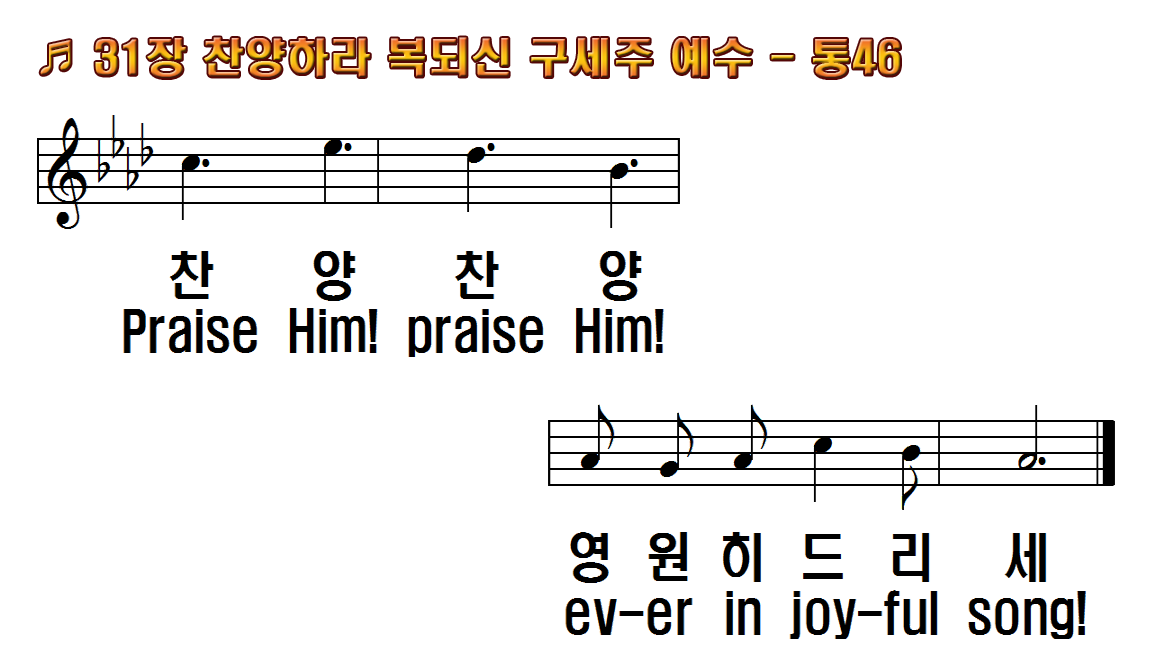 1.찬양하라 복되신 구세주 예수
2.찬양하라 복되신 구세주 예수
3.찬양하라 복되신 구세주 예수
후.찬양하라 높으신 권세를
1.Praise Him! praise Him!
2.Praise Him! praise Him!
3.Praise Him! praise him!
R.Praise Him! praise Him! tell
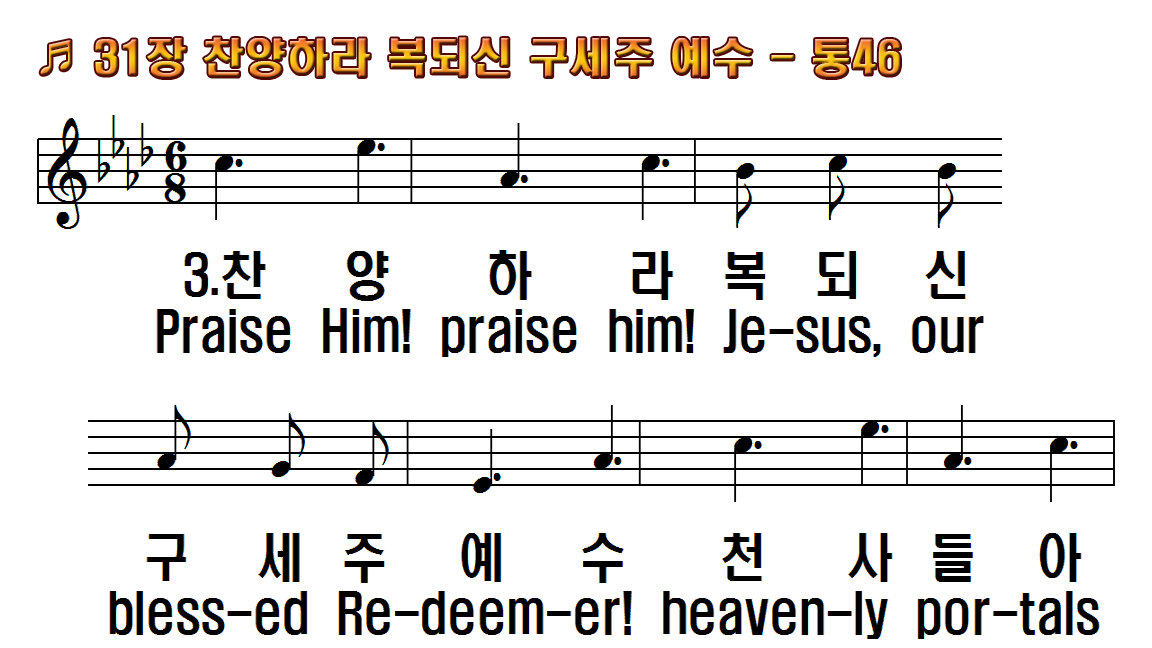 1.찬양하라 복되신 구세주 예수
2.찬양하라 복되신 구세주 예수
3.찬양하라 복되신 구세주 예수
후.찬양하라 높으신 권세를
1.Praise Him! praise Him!
2.Praise Him! praise Him!
3.Praise Him! praise him!
R.Praise Him! praise Him! tell
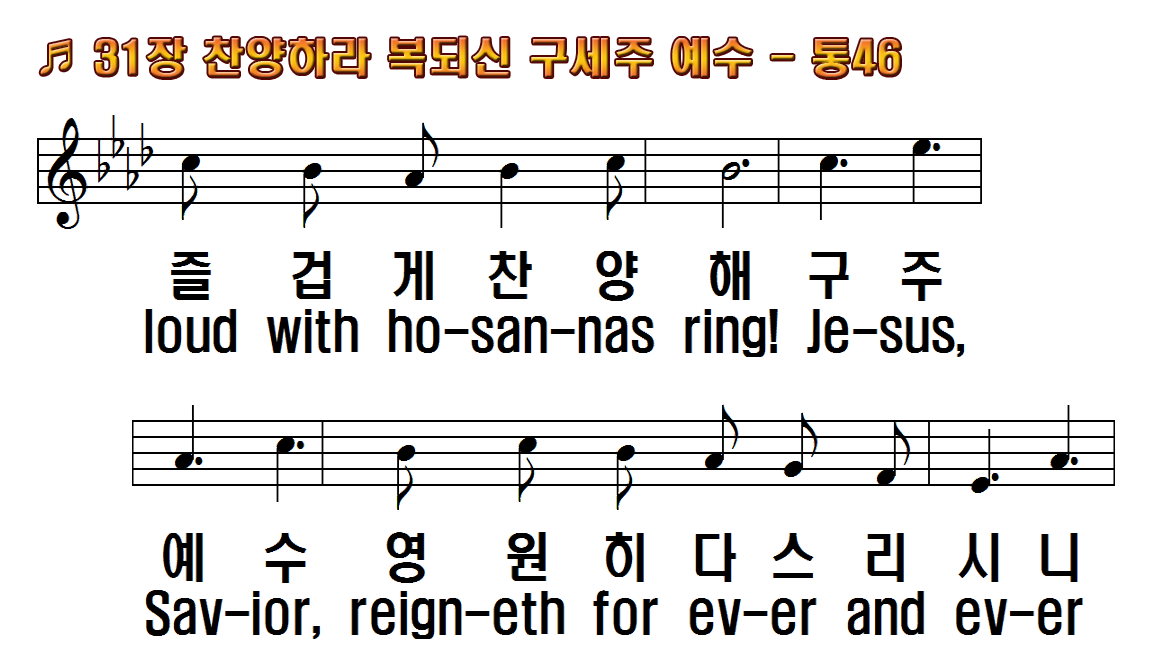 1.찬양하라 복되신 구세주 예수
2.찬양하라 복되신 구세주 예수
3.찬양하라 복되신 구세주 예수
후.찬양하라 높으신 권세를
1.Praise Him! praise Him!
2.Praise Him! praise Him!
3.Praise Him! praise him!
R.Praise Him! praise Him! tell
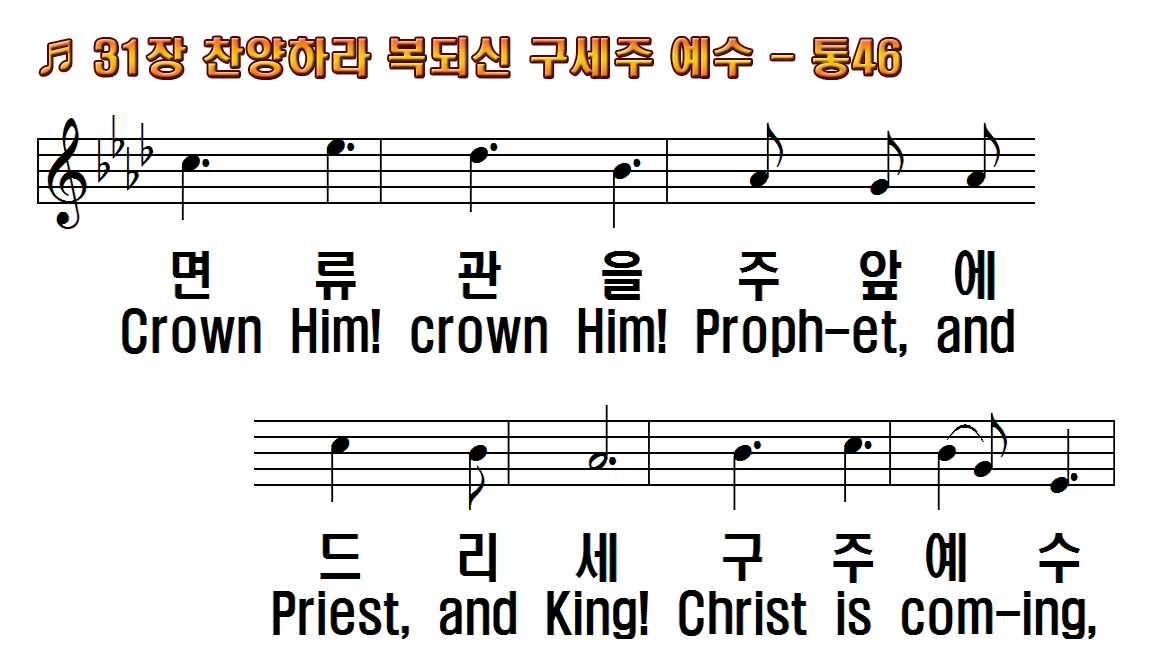 1.찬양하라 복되신 구세주 예수
2.찬양하라 복되신 구세주 예수
3.찬양하라 복되신 구세주 예수
후.찬양하라 높으신 권세를
1.Praise Him! praise Him!
2.Praise Him! praise Him!
3.Praise Him! praise him!
R.Praise Him! praise Him! tell
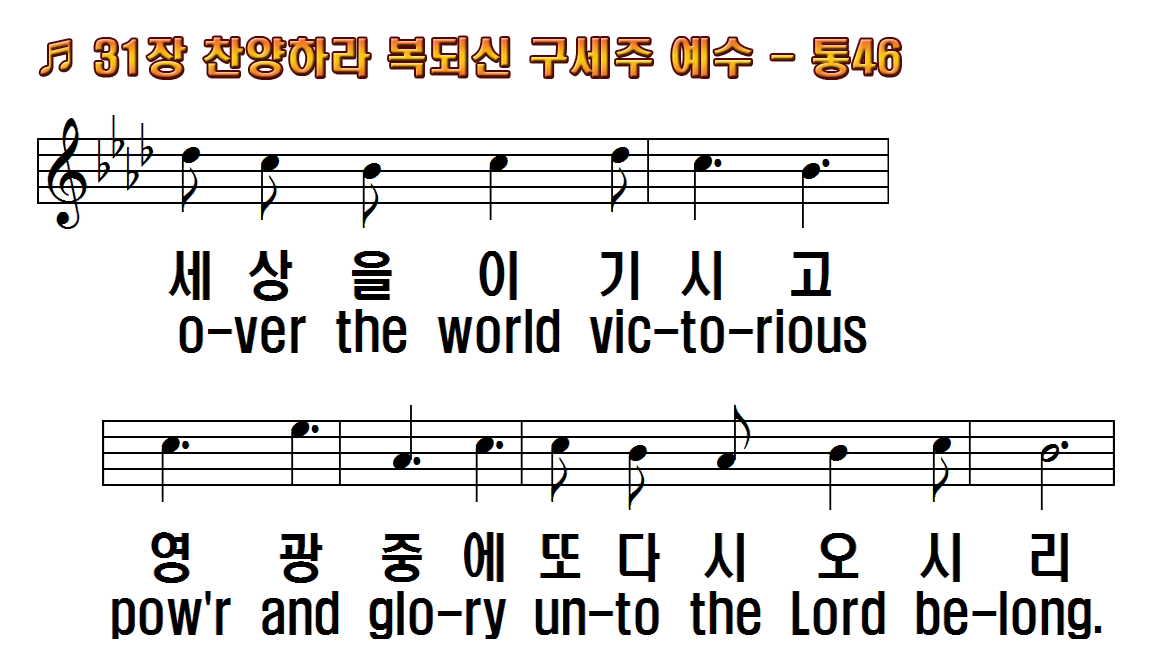 1.찬양하라 복되신 구세주 예수
2.찬양하라 복되신 구세주 예수
3.찬양하라 복되신 구세주 예수
후.찬양하라 높으신 권세를
1.Praise Him! praise Him!
2.Praise Him! praise Him!
3.Praise Him! praise him!
R.Praise Him! praise Him! tell
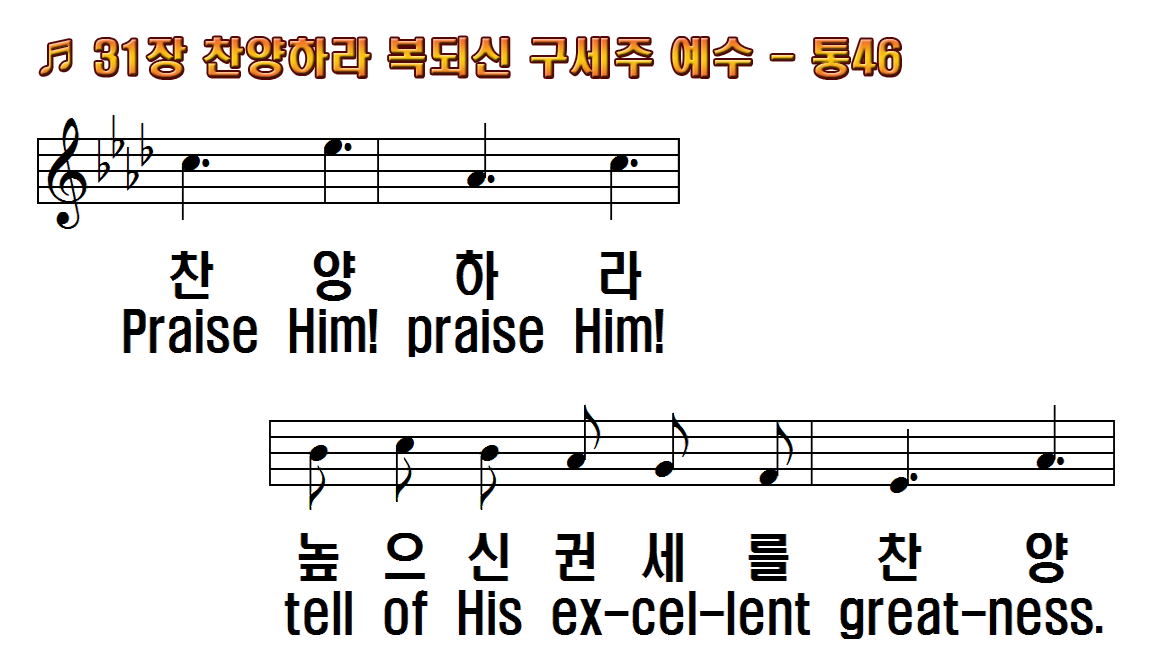 1.찬양하라 복되신 구세주 예수
2.찬양하라 복되신 구세주 예수
3.찬양하라 복되신 구세주 예수
후.찬양하라 높으신 권세를
1.Praise Him! praise Him!
2.Praise Him! praise Him!
3.Praise Him! praise him!
R.Praise Him! praise Him! tell
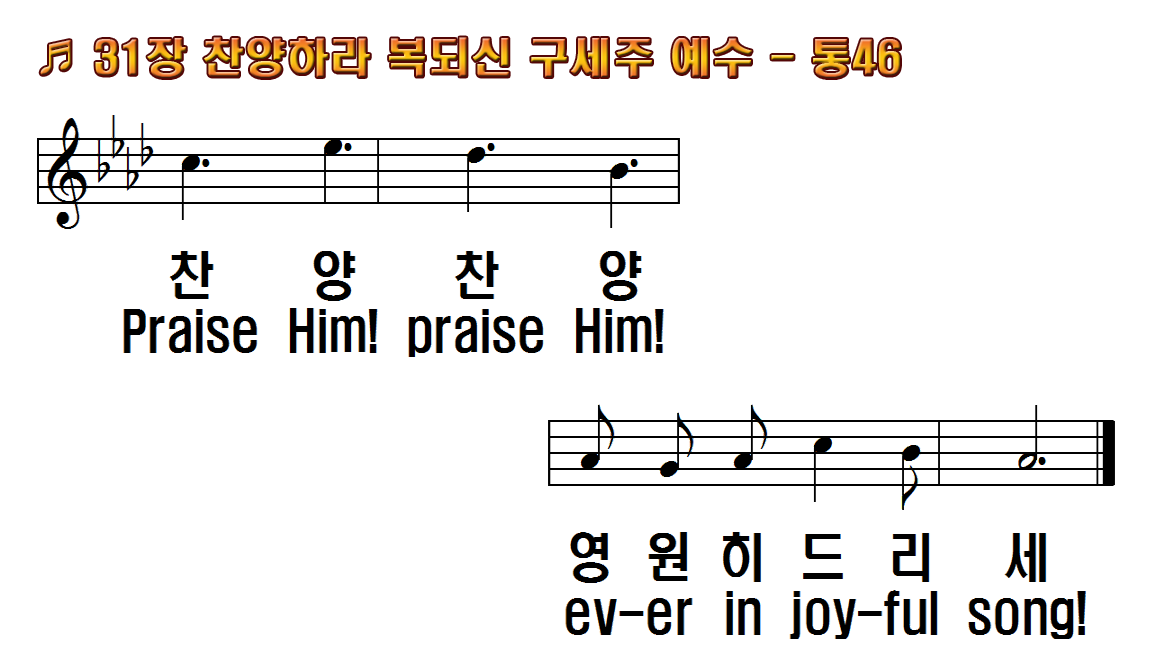 1.찬양하라 복되신 구세주 예수
2.찬양하라 복되신 구세주 예수
3.찬양하라 복되신 구세주 예수
후.찬양하라 높으신 권세를
1.Praise Him! praise Him!
2.Praise Him! praise Him!
3.Praise Him! praise him!
R.Praise Him! praise Him! tell